Задачи тьюторского сопровождения обучающихся с ОВЗ в образовательных организациях
Дониченко
 Ольга Георгиевна,
канд. психол. наук, 
руководитель ЦПМПК г. Москвы
5.04.2018 г.
Обучающийся   с  ограниченными  возможностями  здоровья
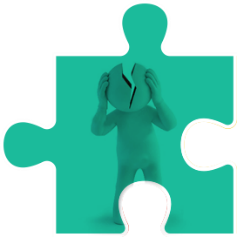 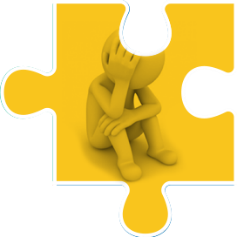 ВАЖНО
ребенок, имеющий недостатки в физическом и(или) психологическом развитии, которые препятствуют получению образования без создания специальных условий; 
специальные условия должны быть подтверждены психолого-медико-педагогической комиссией*

* п. 16 ст. 2, ст.79
Федерального закона от 29.12.2012 г. № 273-ФЗ «Об образовании в Российской Федерации»
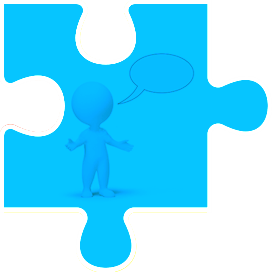 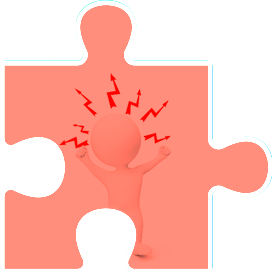 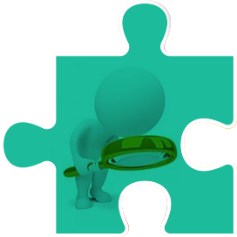 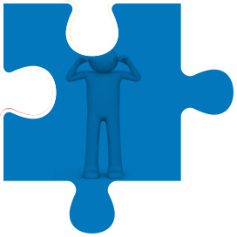 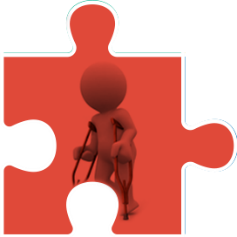 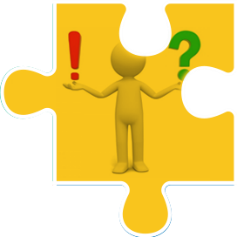 Ассистент (помощник), тьютор
ВАЖНО
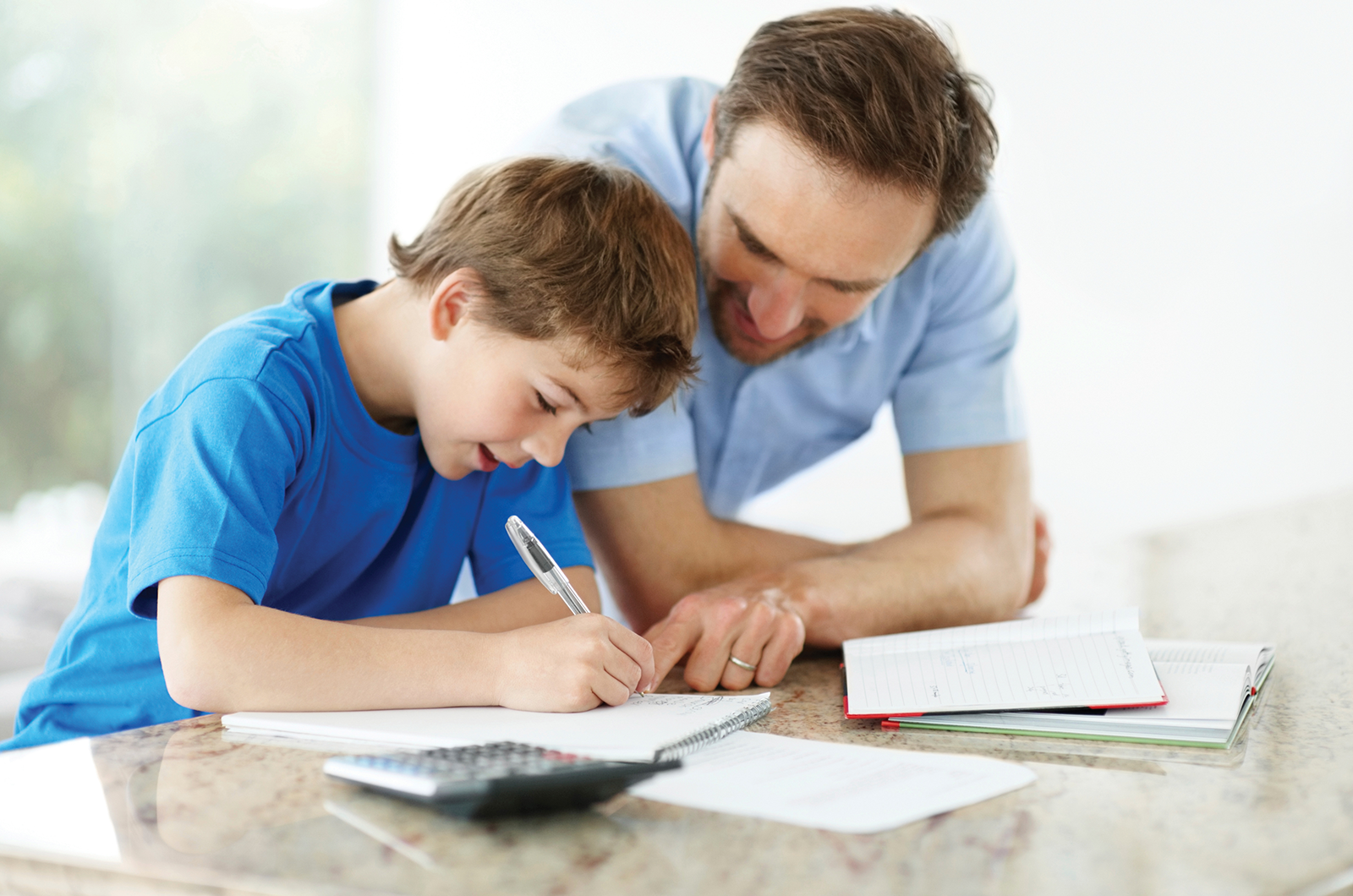 Ст. 79 Ф3-273. Под специальными условиями для получения образования обучающимися с ограниченными возможностями здоровья … предоставление услуг ассистента (помощника), оказывающего обучающимся необходимую техническую помощь

№ 1014 от 30.08.2013г. п. 19:
для детей с ОВЗ по зрению:
присутствие ассистента, оказывающего ребенку необходимую помощь

№ 1015 от 30.08.2013г. п.32: тьютор, ассистент (помощник) на каждые 1 - 6 учащихся с ОВЗ

№1598 от 19.12.2014 г. Об утверждении ФГОС НОО ОВЗ; 
№1599 от 19.12.2014 г. Об утверждении ФГОС образования обучающихся с умственной отсталостью (интеллектуальными нарушениями)
Тьютор: должностные обязанности *
ВАЖНО
Организует:
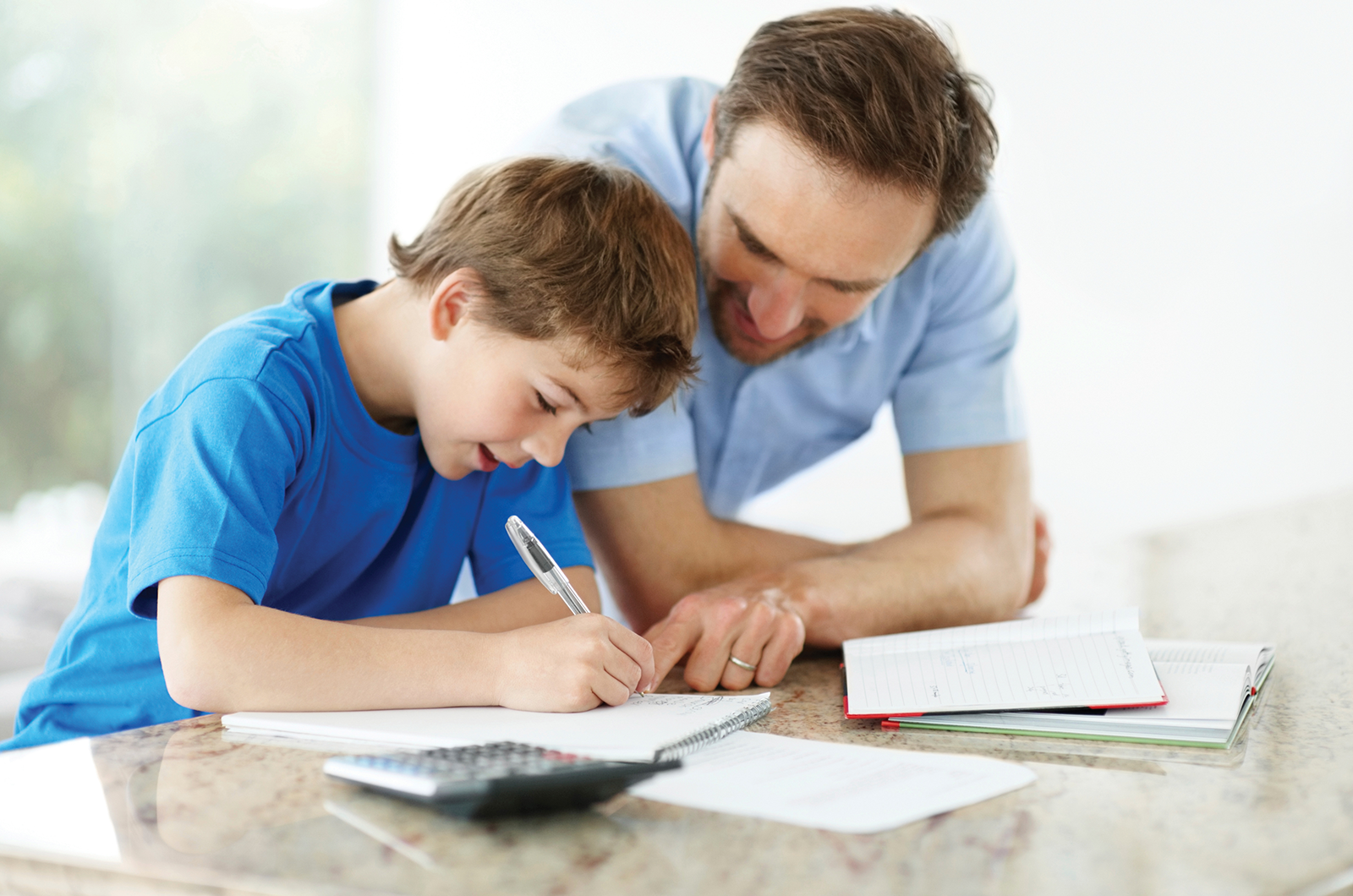 * Приказ Mинздравсоцразвития России от 26.08.2010 N 761н «Об утверждении Единого квалификационного справочника должностей руководителей, специалистов и служащих, раздел "Квалификационные характеристики должностей работников образования"»
Трудовые функции тьютора*
ВАЖНО
Обобщенная трудовая функция:тьюторское сопровождение обучающихся
Педагогическое сопровождение реализации обучающимися, включая обучающихся с ОВЗ, инвалидностью, индивидуальных образовательных маршрутов, проектов
Организация образовательной среды для реализации обучающимися, включая обучающихся с ОВЗ и инвалидностью, индивидуальных образовательных маршрутов, проектов
Организационно-методическое обеспечение реализации обучающимися, включая обучающихся с ОВЗ и инвалидностью, индивидуальных образовательных маршрутов, проектов
* № 10н от 10.01.2017 Об утверждении профессионального стандарта «Специалист в области воспитания» (тьютор)
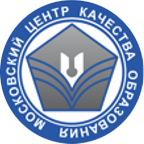 Трудовые действия тьютора *
* Заключение ЦПМПК г. Москвы
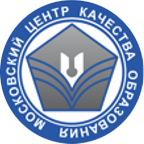 Тьюторское сопровождение при реализации АООП
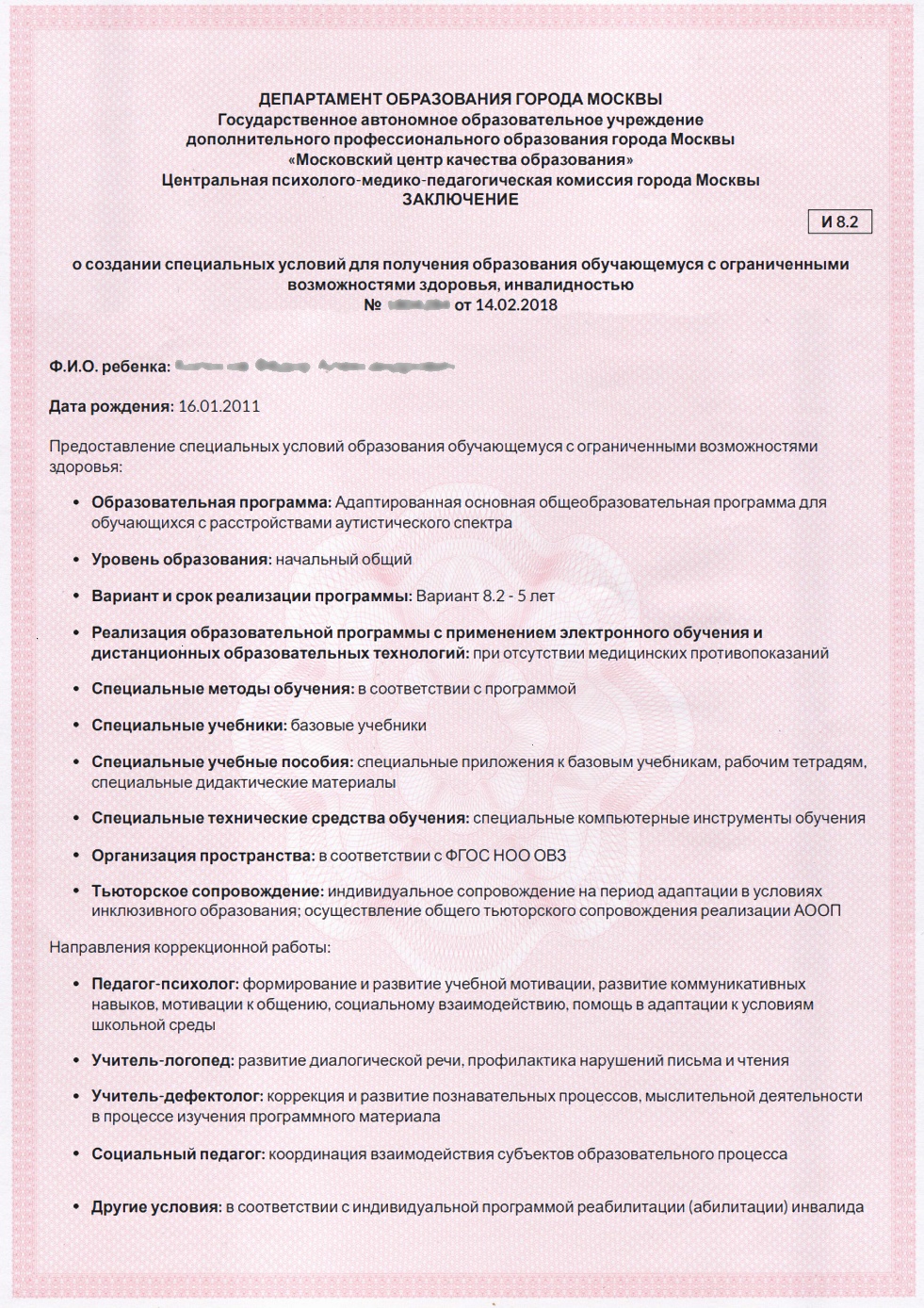 педагогическое сопровождение обучающихся в реализации индивидуальных образовательных маршрутов, учебных планов, проектов; методическое обеспечение взаимодействия субъектов образования; координация взаимодействия всех субъектов образования, осуществление общего тьюторского сопровождения реализации АООП
подбор и адаптация педагогических средств индивидуализации образовательного процесса; участие в реализации адаптированных образовательных программ; проектирование адаптированной  образовательной среды
разработка и подбор методических средств (визуальной поддержки, альтернативной коммуникации) для формирования адаптированной образовательной среды
повышение доступности образовательных ресурсов для освоения обучающимися индивидуальных образовательных маршрутов, учебных планов, проектов
индивидуальное сопровождение на период адаптации в условиях инклюзивного образования
осуществление общего тьюторского сопровождения реализации АООП
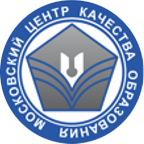 Контакты  ЦПМПК  г. Москвы
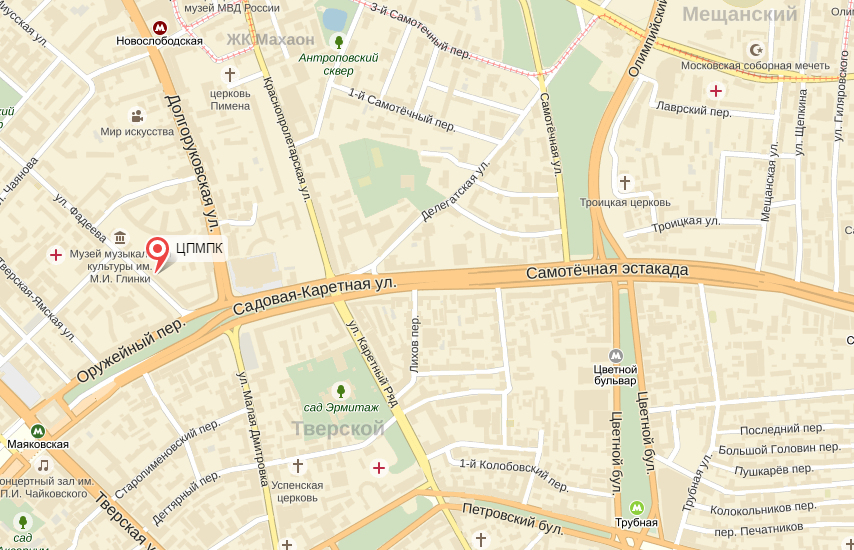 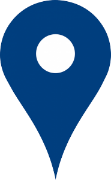 Электронная записьна ЦПМПК г. Москвы:
pgu.mos.ru/ru/services/link/1450

Адрес электронной почты:
info.cpmpk@mcko.ru 


Контактный многоканальный телефон:
8 (499) 322-34-30


Адрес:
Ул. Долгоруковская, д. 5
(вход с ул.Фадеева,2)
Спасибо за внимание!